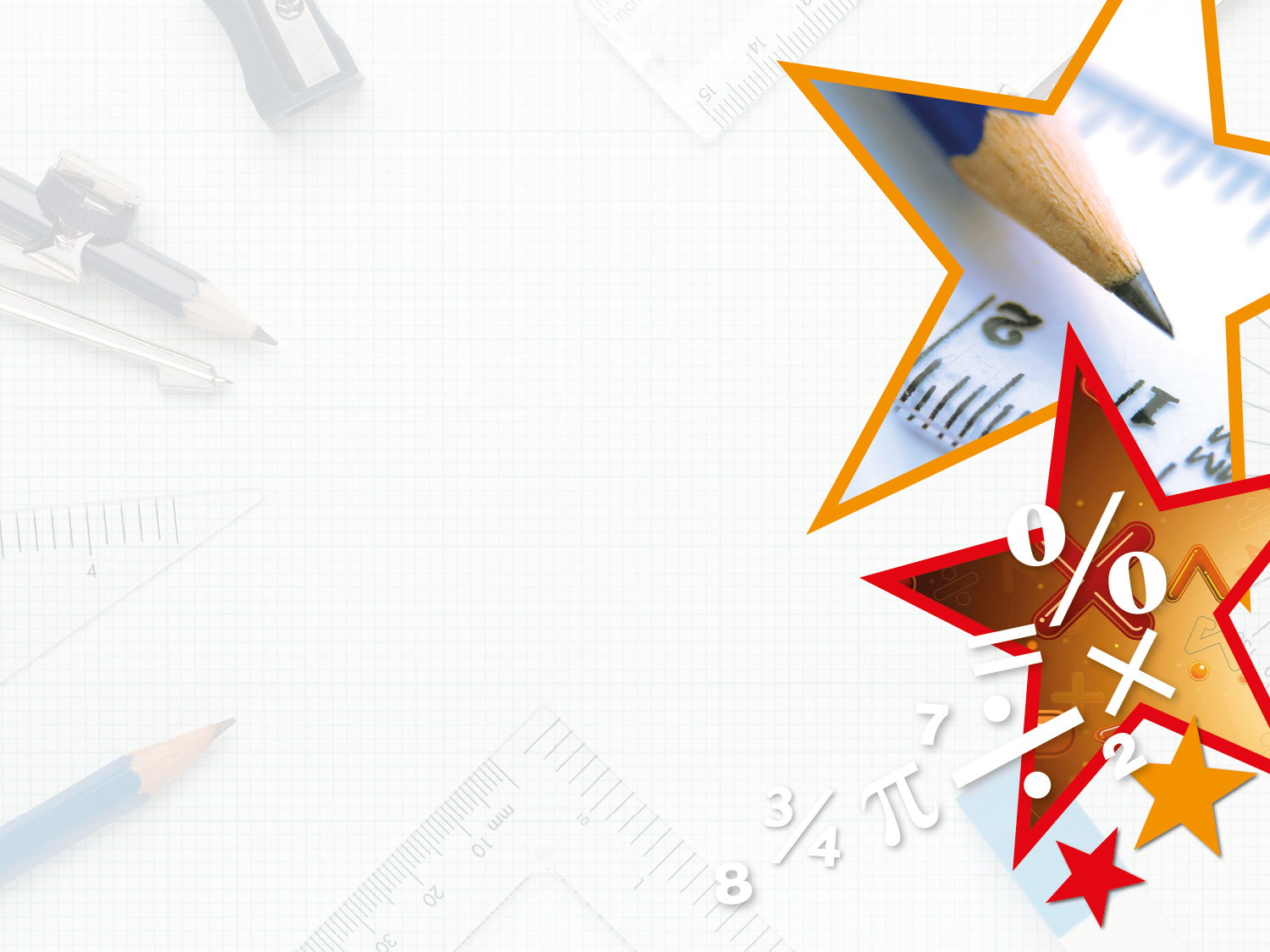 Year 5 –  Multiply 2 Digits by 2 Digits



National Curriculum Objectives:


Mathematics Year 5: (5C6a) Multiply and divide numbers mentally drawing upon known facts
Mathematics Year 5: (5C6b) Multiply and divide whole numbers and those involving decimals by 
10, 100 and 1,000
Mathematics Year 5: (5C7a) Multiply numbers up to 4 digits by a one- or two-digit number using a formal written method, including long multiplication for two-digit numbers
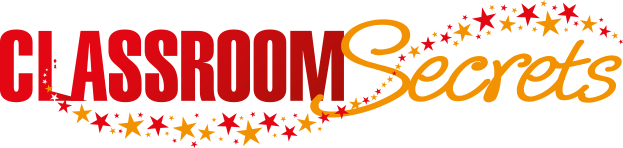 © Classroom Secrets Limited 2018
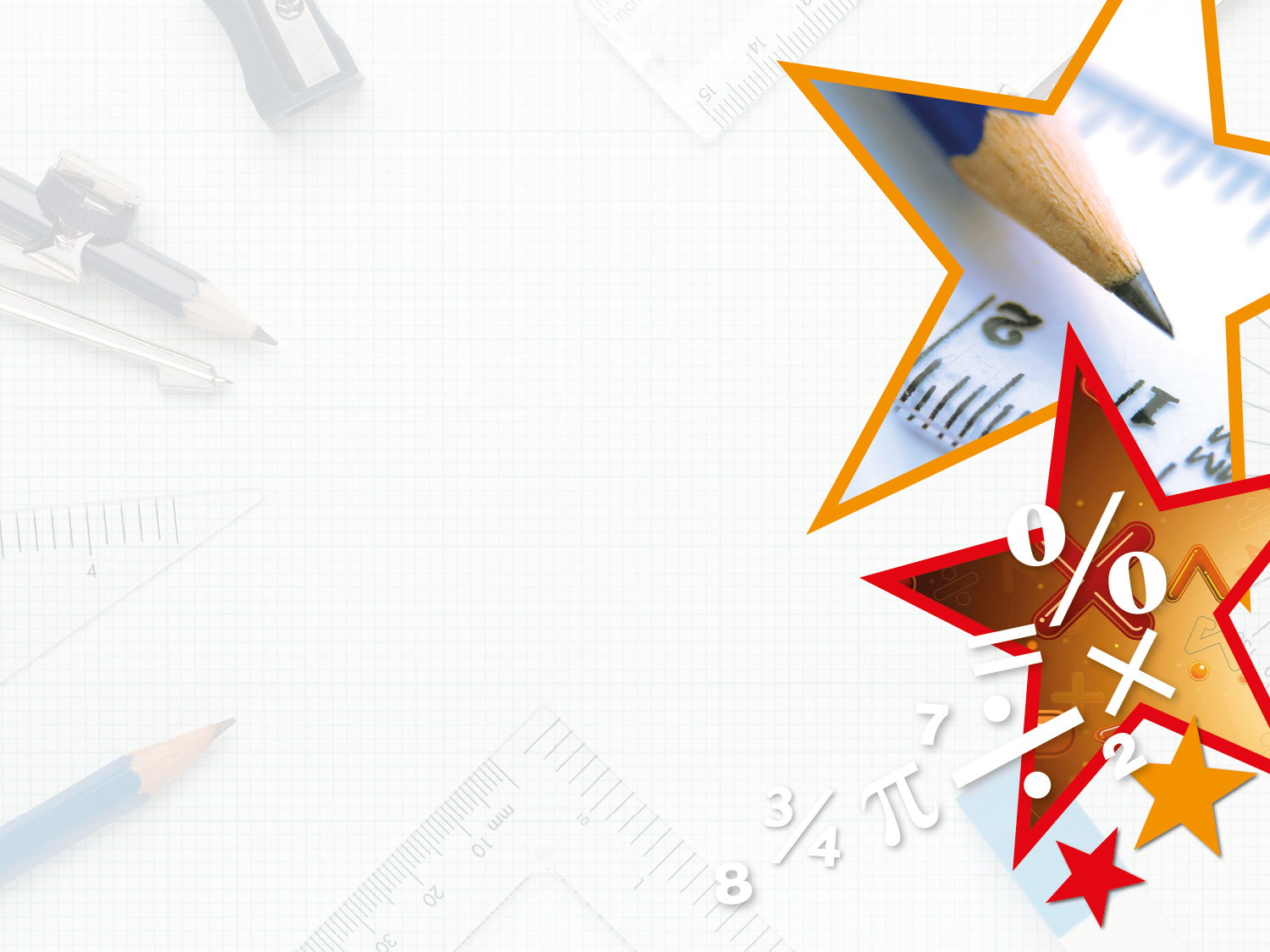 Year 5 – Multiplication and Division



 Multiply 2 Digits by 
2 Digits
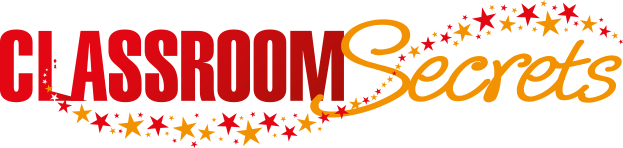 © Classroom Secrets Limited 2018
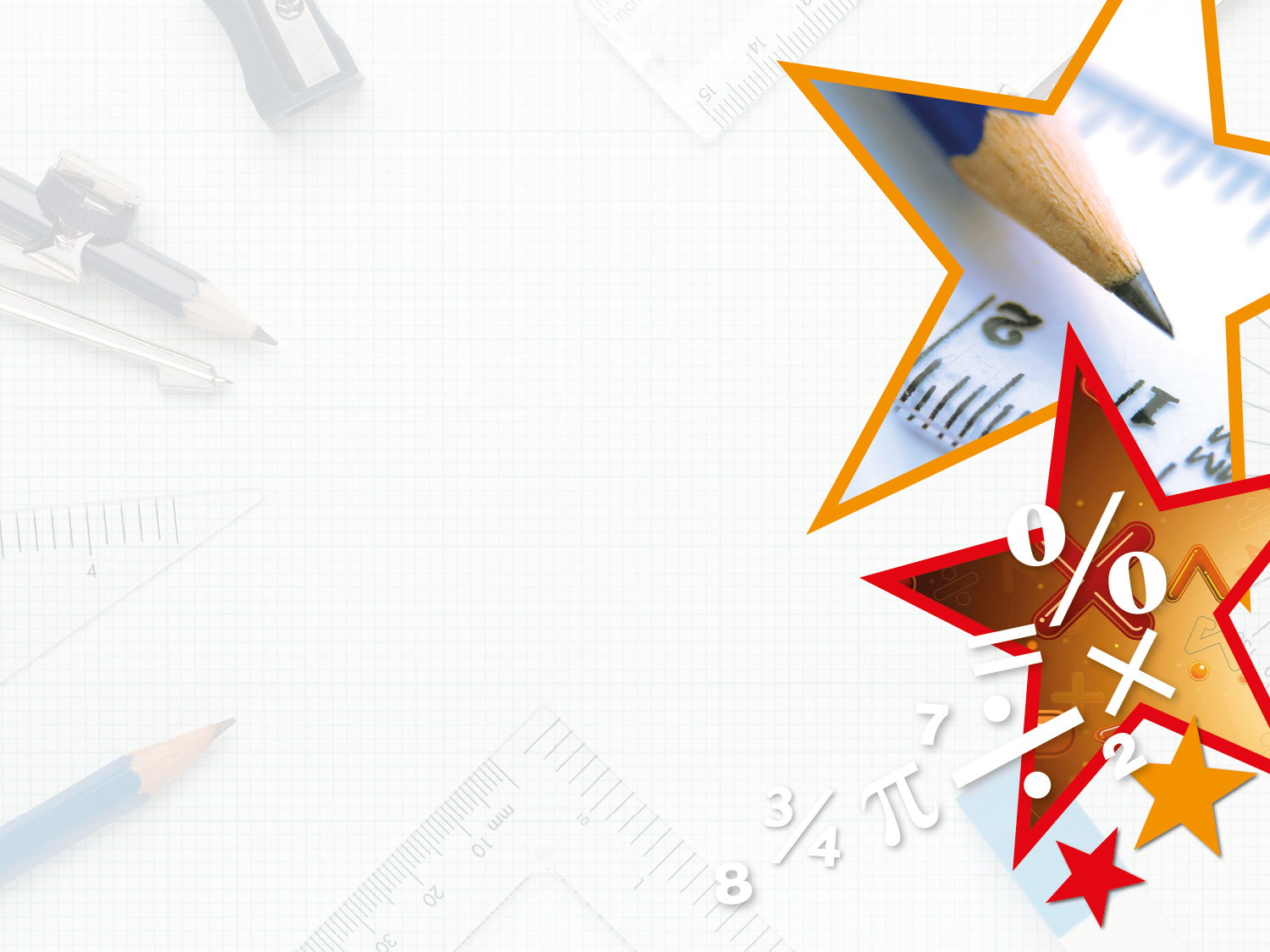 Introduction

Complete the calculation.
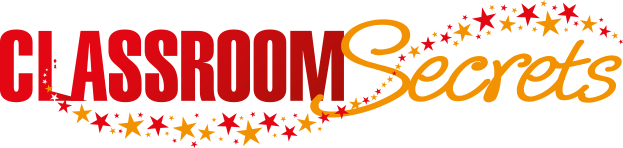 © Classroom Secrets Limited 2018
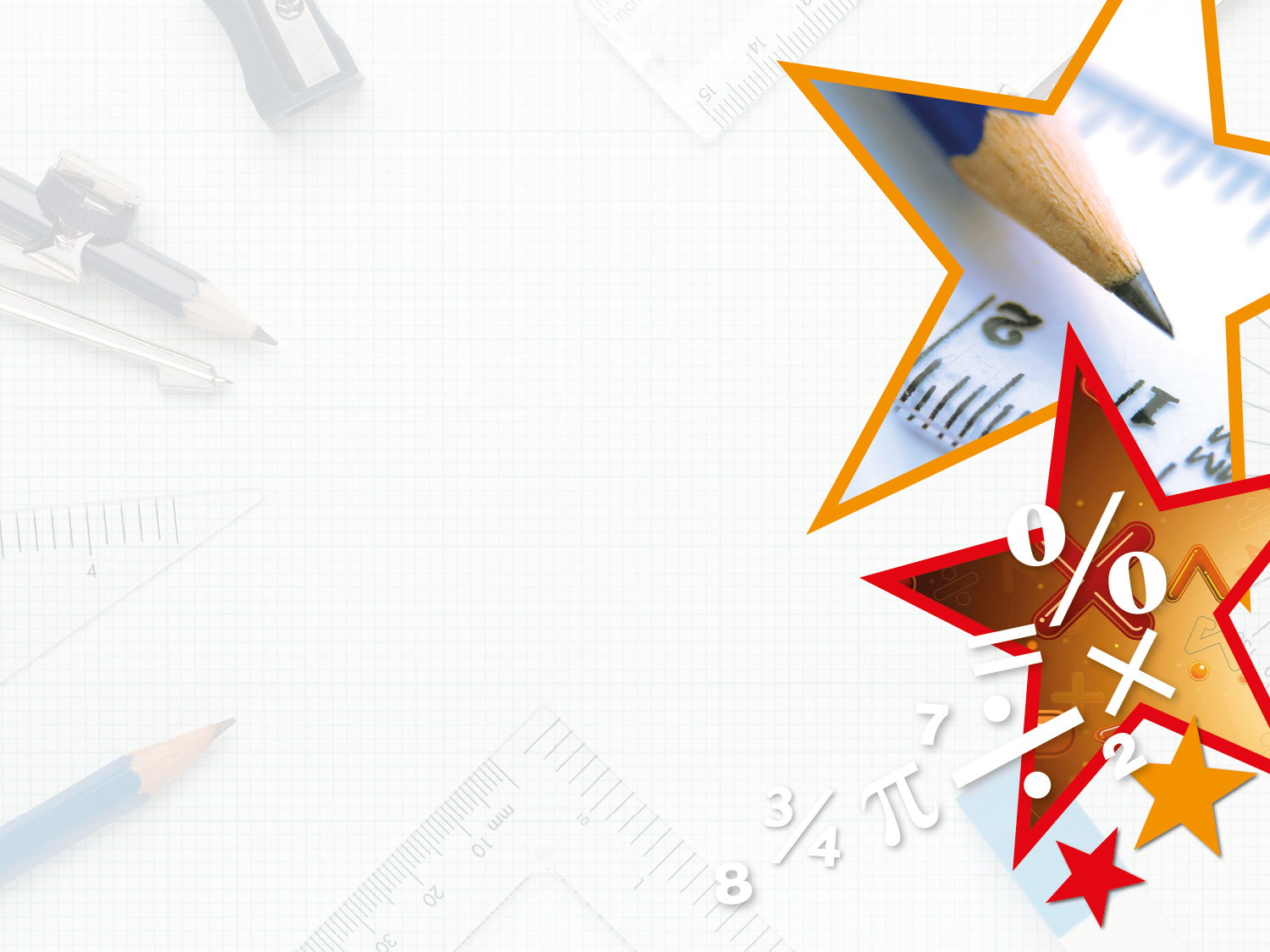 Introduction

Complete the calculation.












40 x 32 = 1,280
10
10
10
10
100
100
100
100
10
10
10
10
100
100
100
100
100
100
100
100
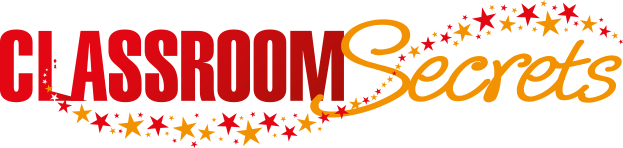 © Classroom Secrets Limited 2018
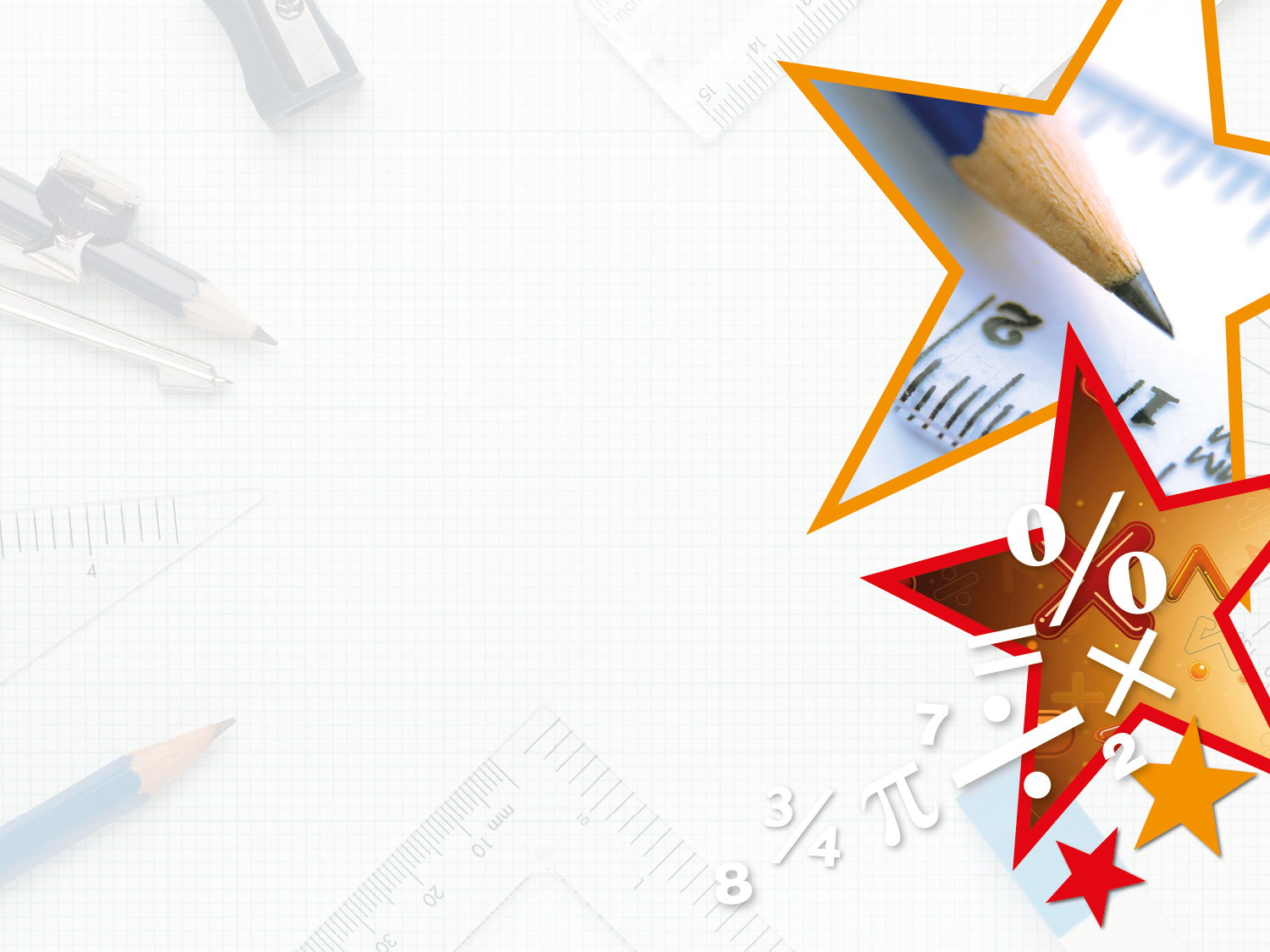 Varied Fluency 1

Complete the statement below.
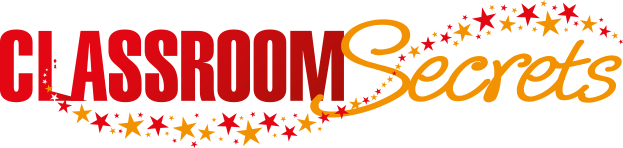 © Classroom Secrets Limited 2018
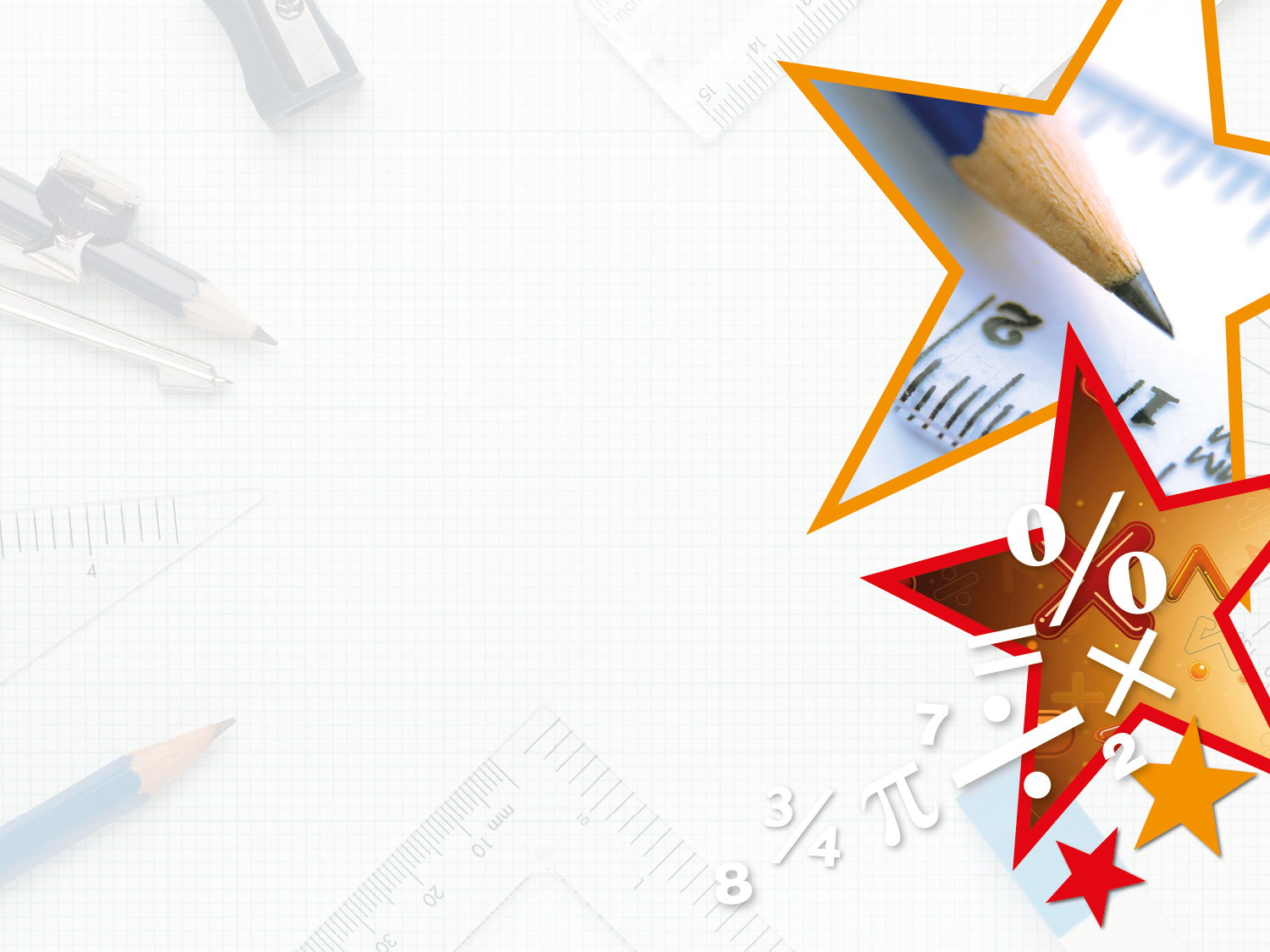 Varied Fluency 1

Complete the statement below.
4
(3 x 42)
(5 x 38)
(10 x 42)
(10 x 38)
1
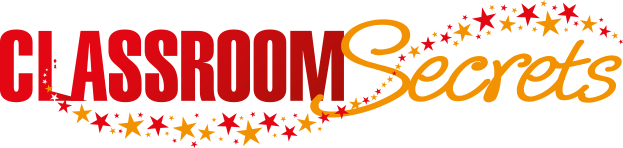 © Classroom Secrets Limited 2018
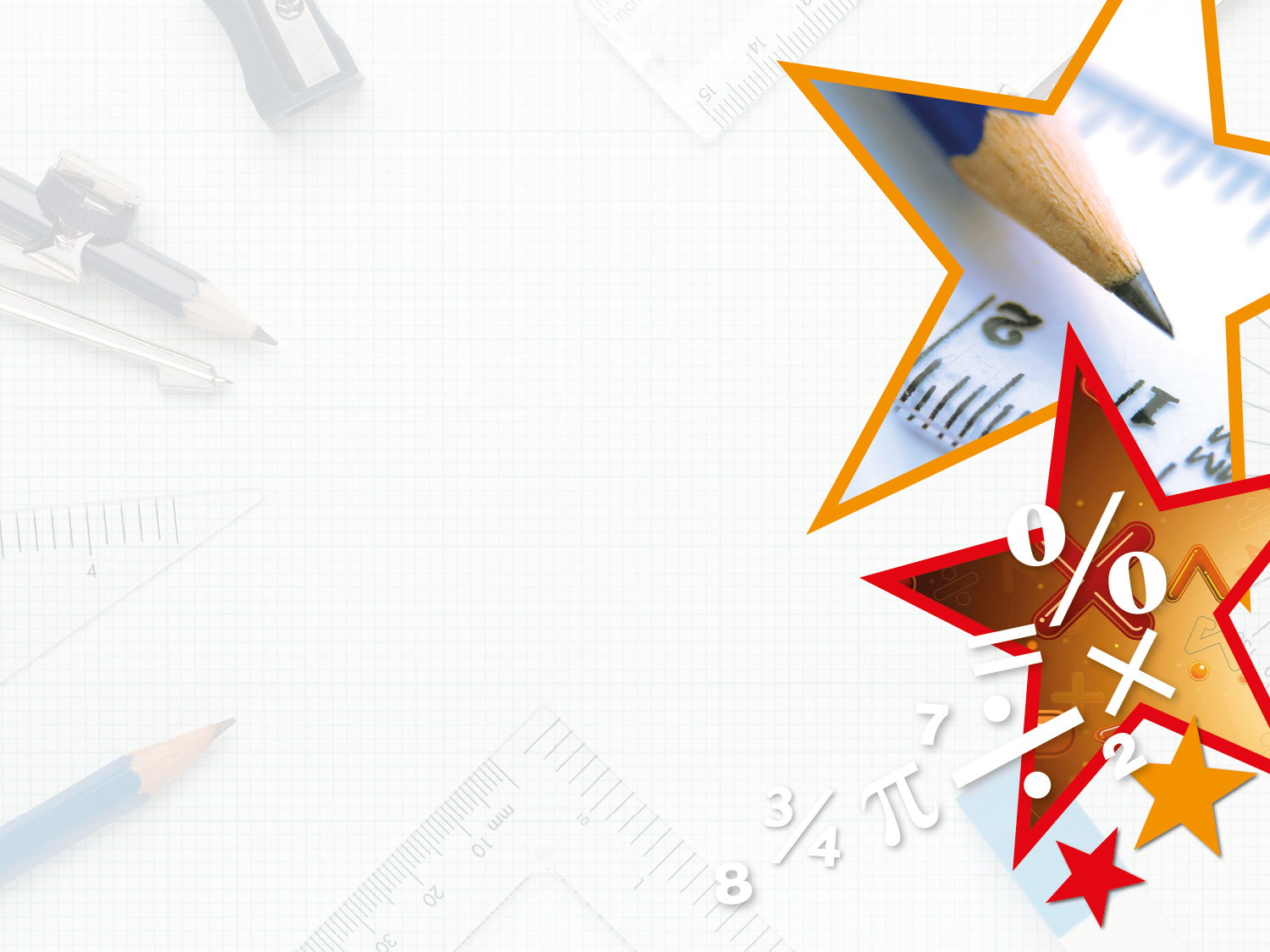 Varied Fluency 2

True or false? 46 x 25 = 943
3
(5 x 46)
(20 x 46)
1
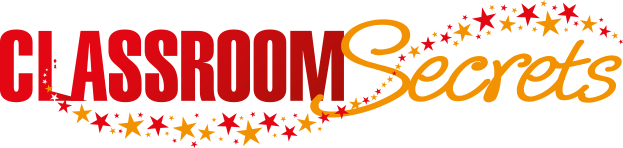 © Classroom Secrets Limited 2018
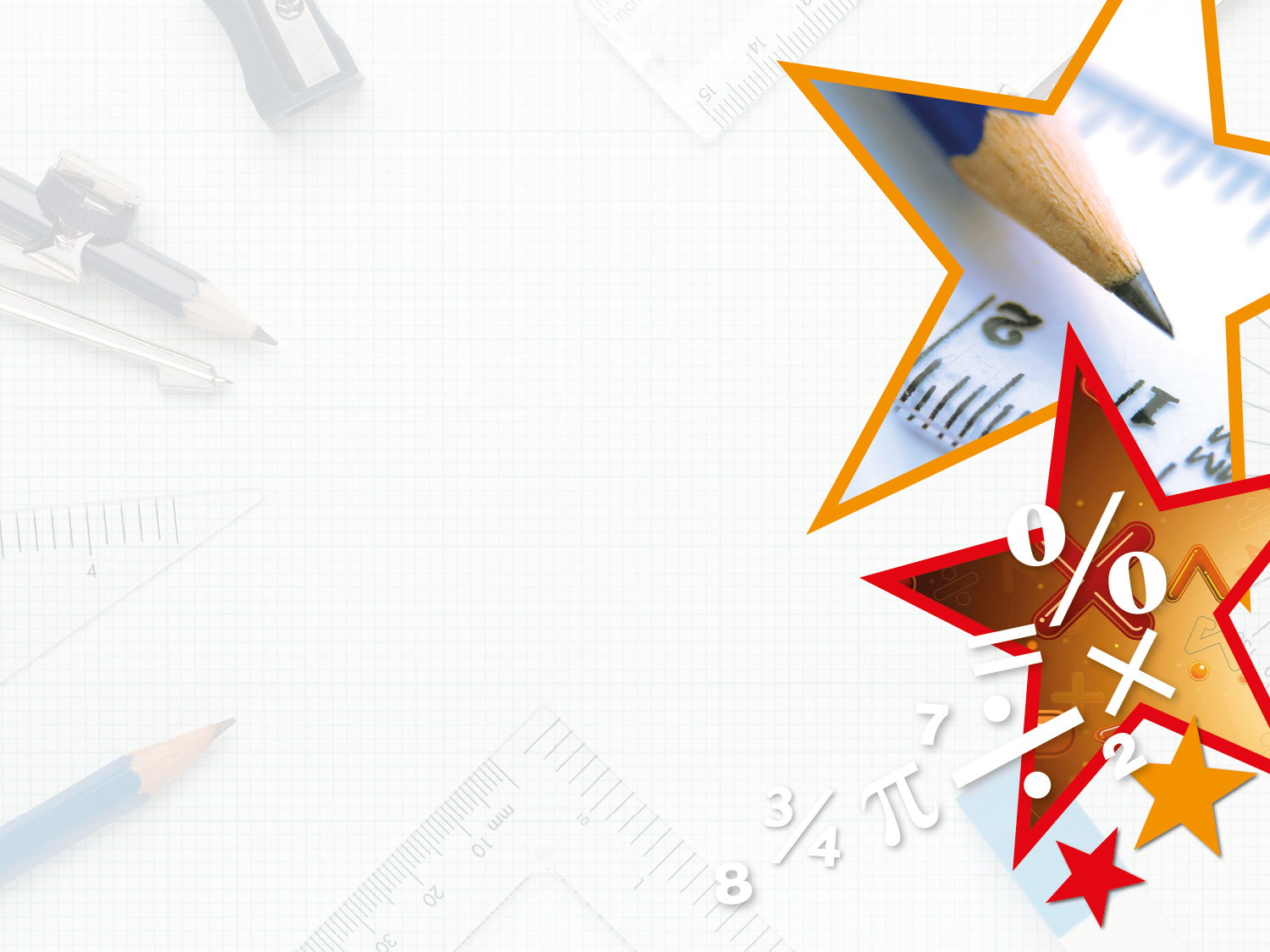 Varied Fluency 2

True or false? 46 x 25 = 943














False. 46 x 25 = 1,150
3
1
(5 x 46)
(20 x 46)
1
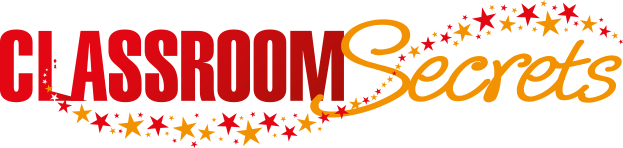 © Classroom Secrets Limited 2018
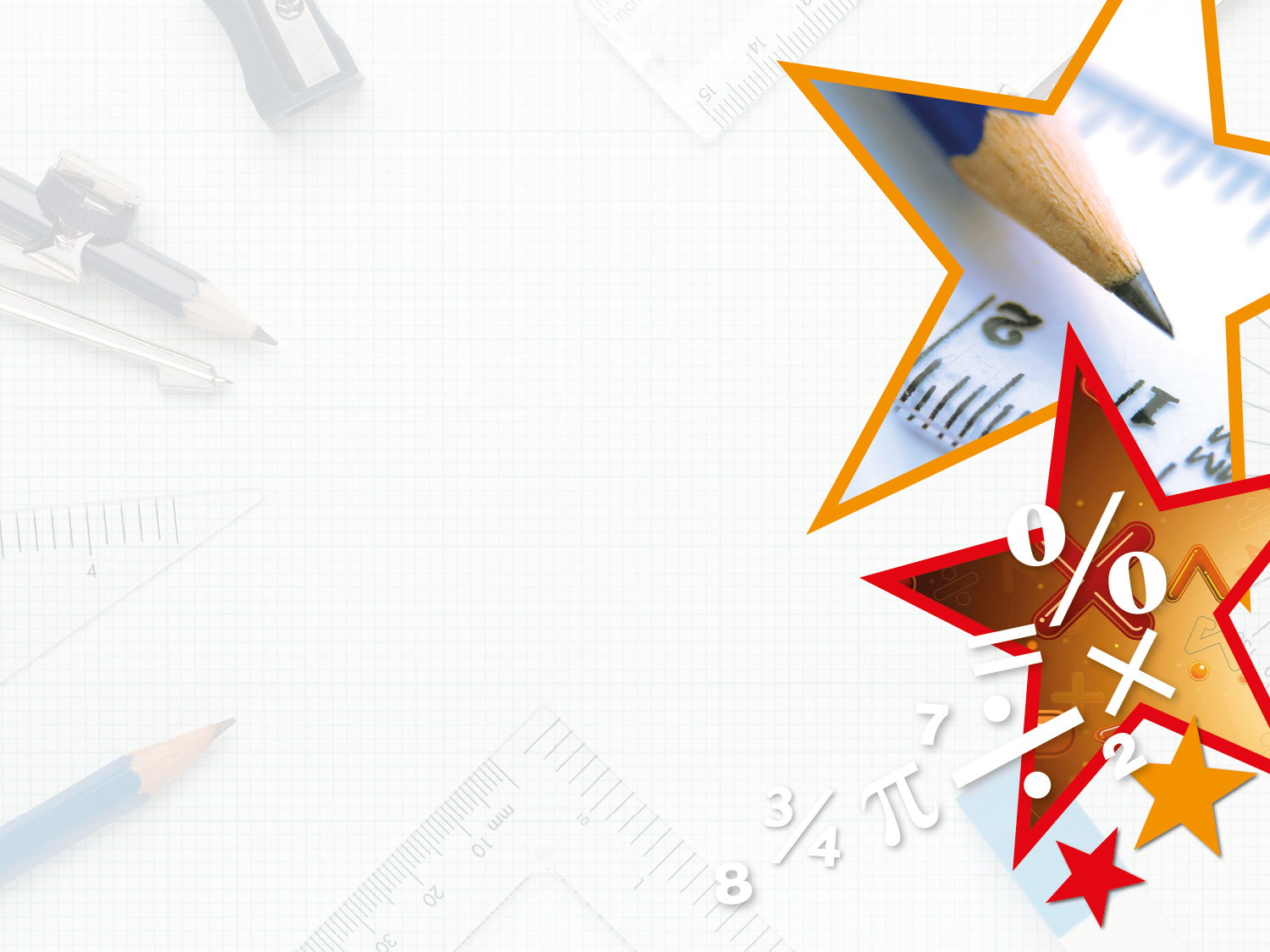 Varied Fluency 3

Complete the calculation.
(7 x 38)
(30 x 38)
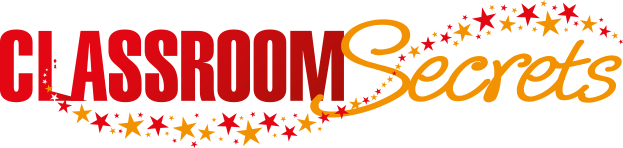 © Classroom Secrets Limited 2018
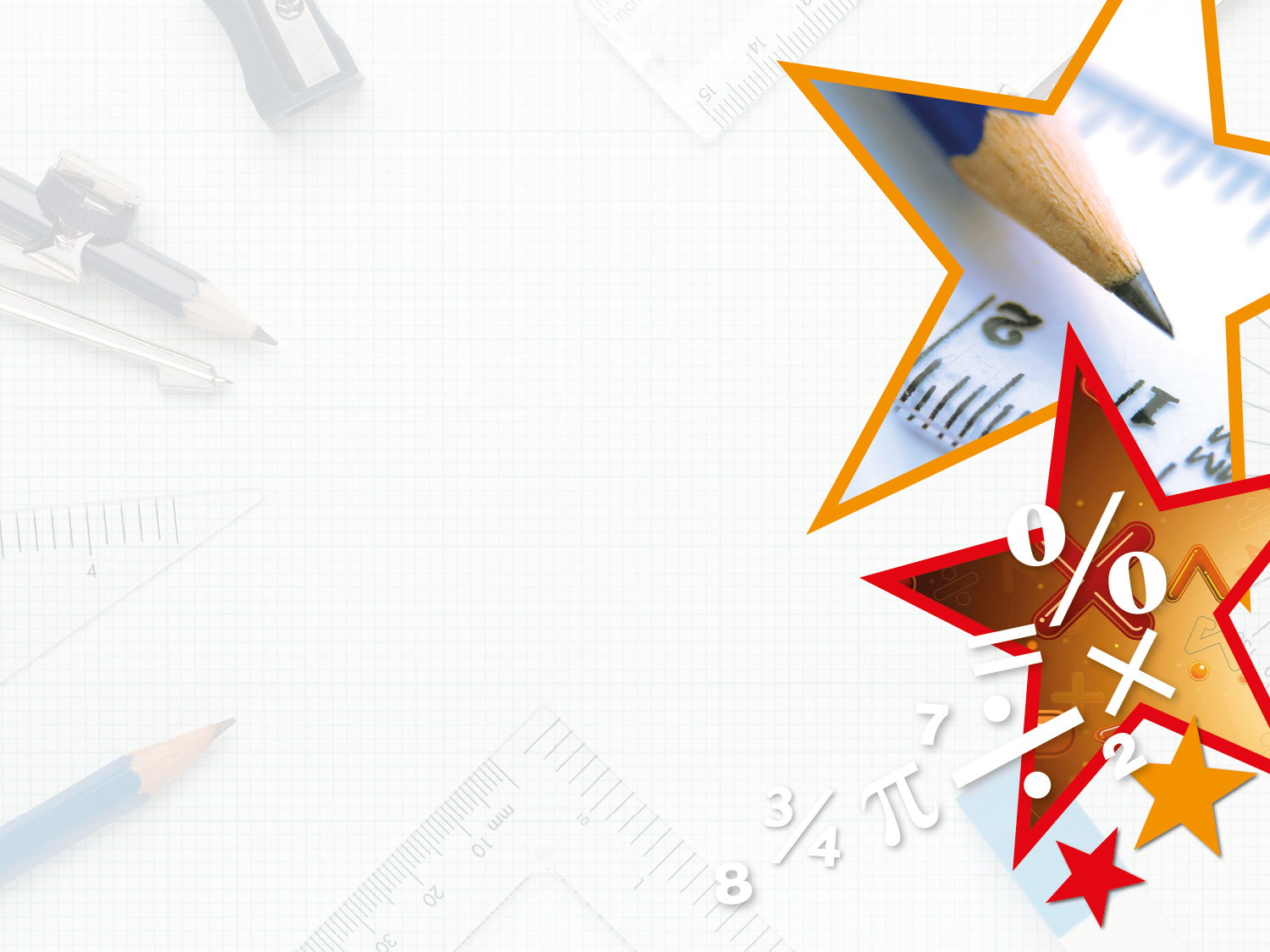 Varied Fluency 3

Complete the calculation.
5
2
(7 x 38)
(30 x 38)
1
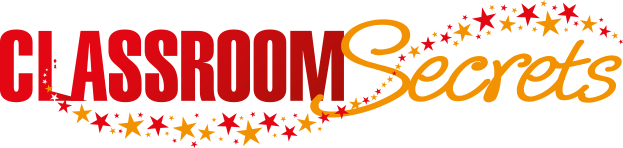 © Classroom Secrets Limited 2018
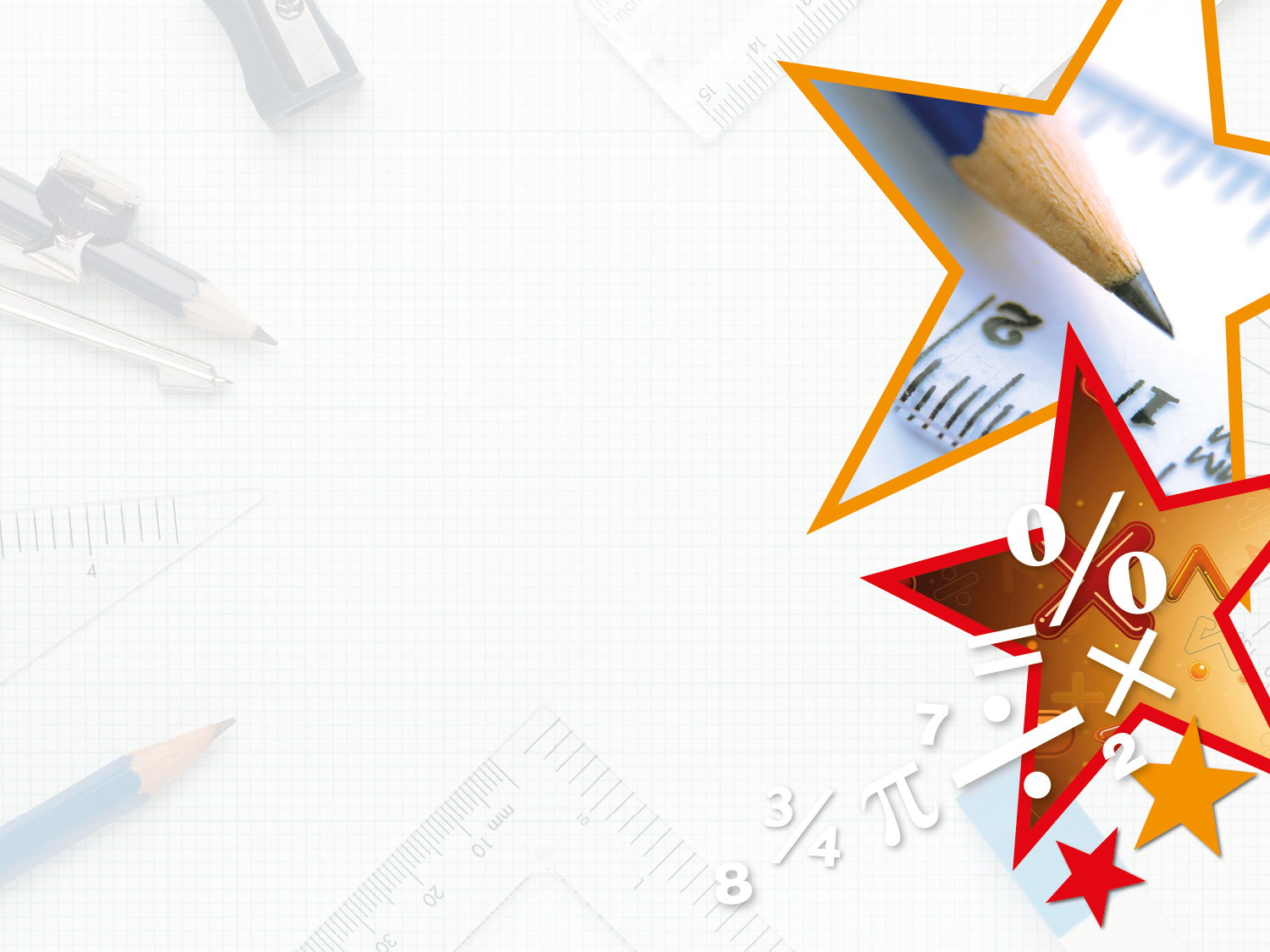 Problem Solving 1

Multiply 2 digits by 2 digits using the cards below to create an even number.
4
8
2
1
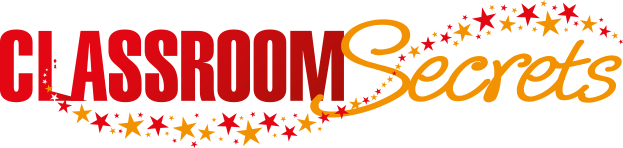 © Classroom Secrets Limited 2018
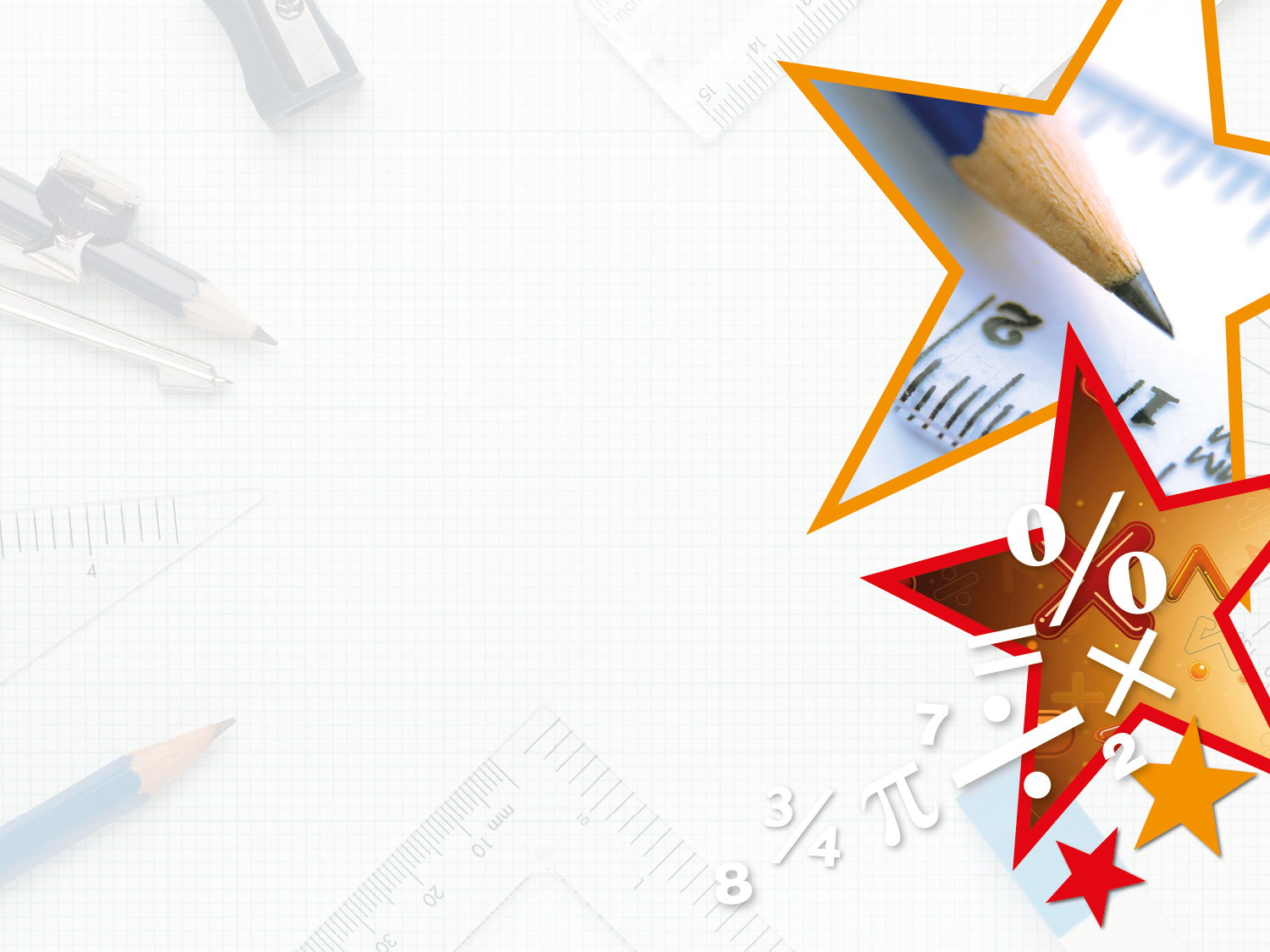 Problem Solving 1

Multiply 2 digits by 2 digits using the cards below to create an even number. 
 Various answers, for example:
3
1
1
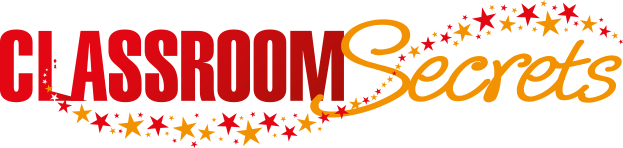 © Classroom Secrets Limited 2018
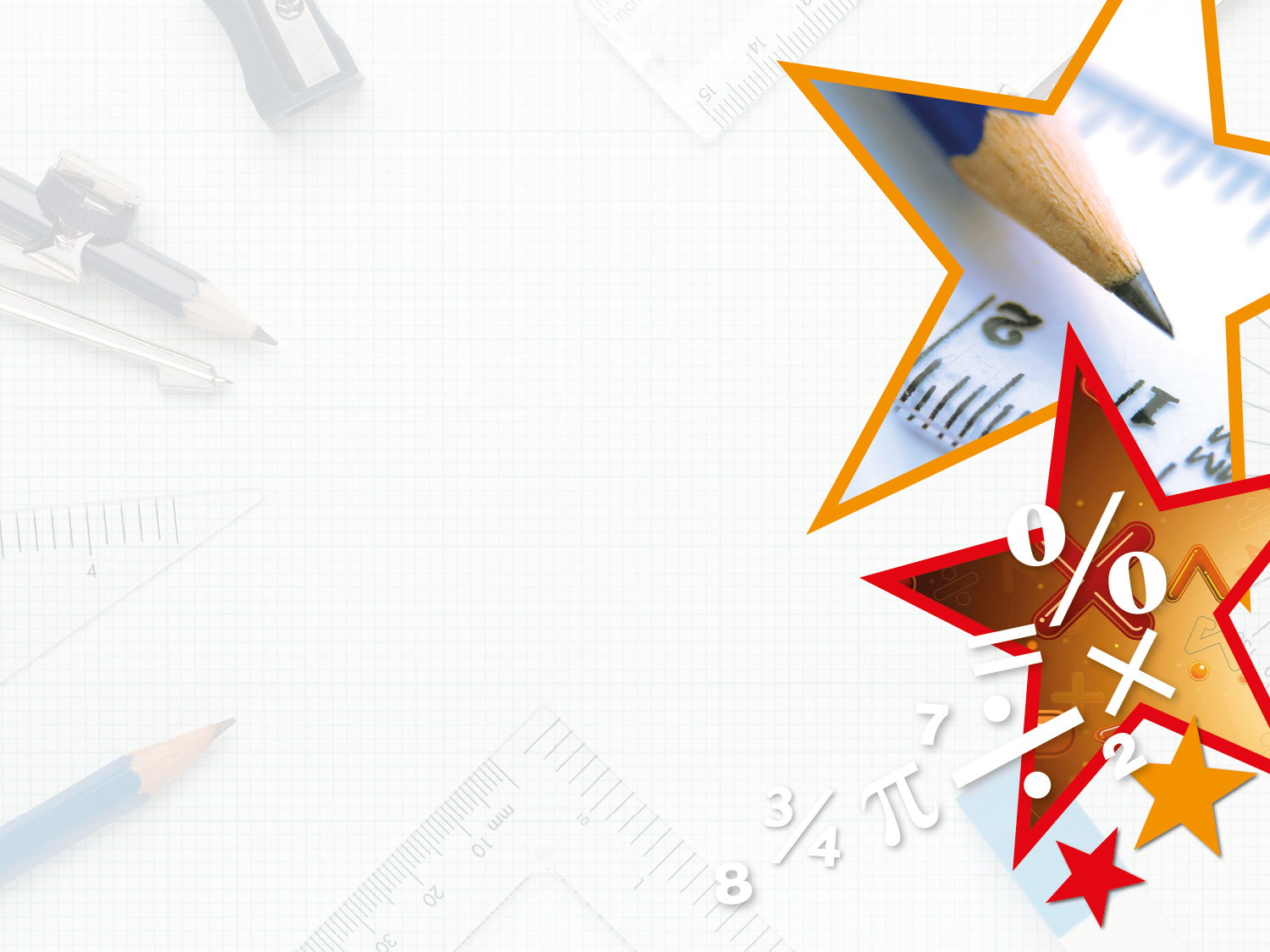 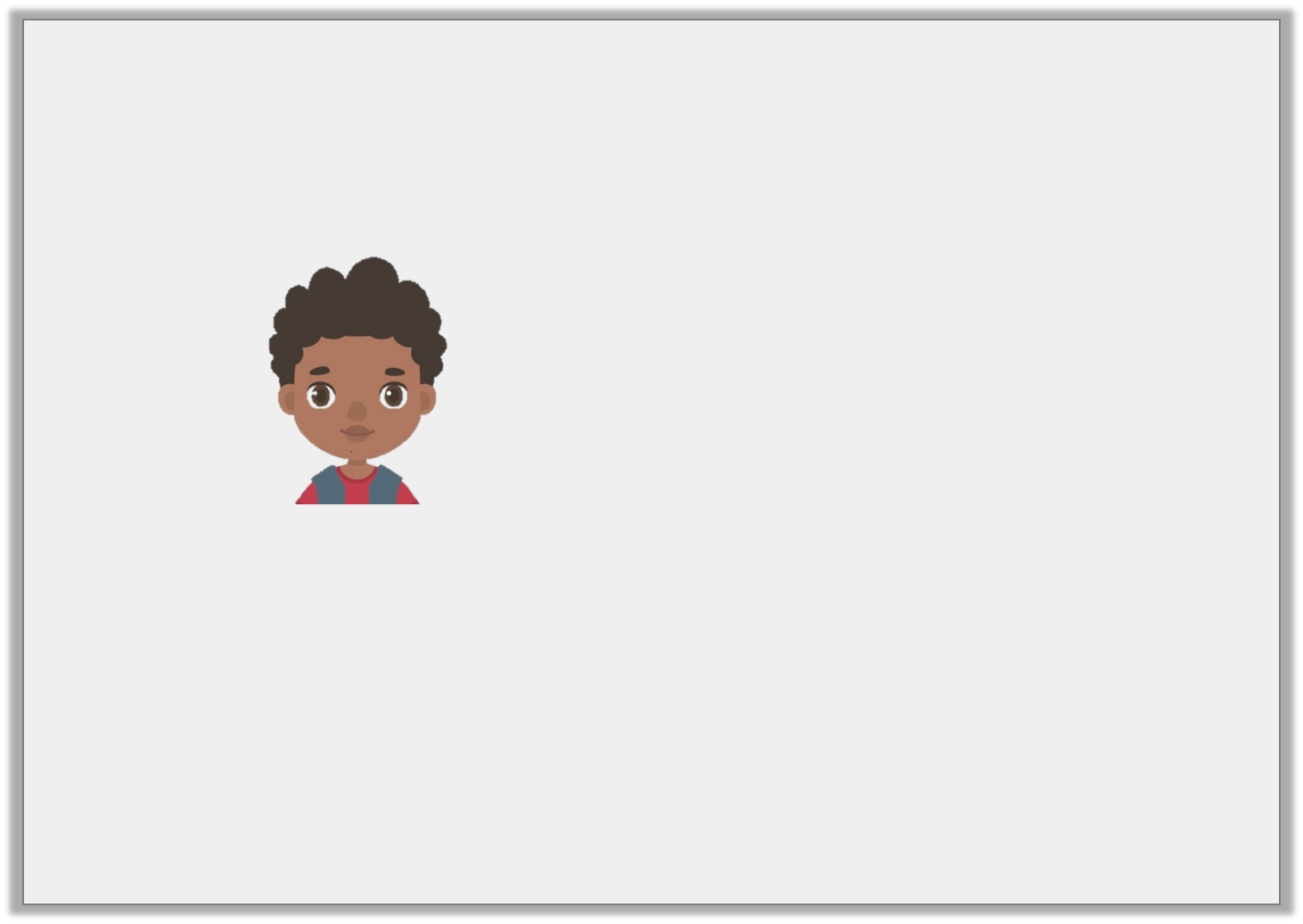 Problem Solving 2

Kamren is thinking of a number...










What could Kamren’s number be? 
Find all the possibilities.
I multiply the number by 25. The answer is odd and is greater than 500 but smaller than 600.
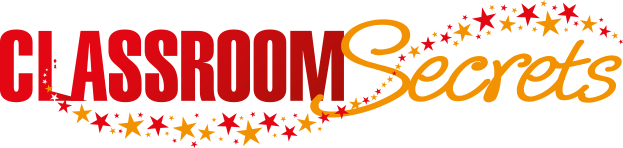 © Classroom Secrets Limited 2018
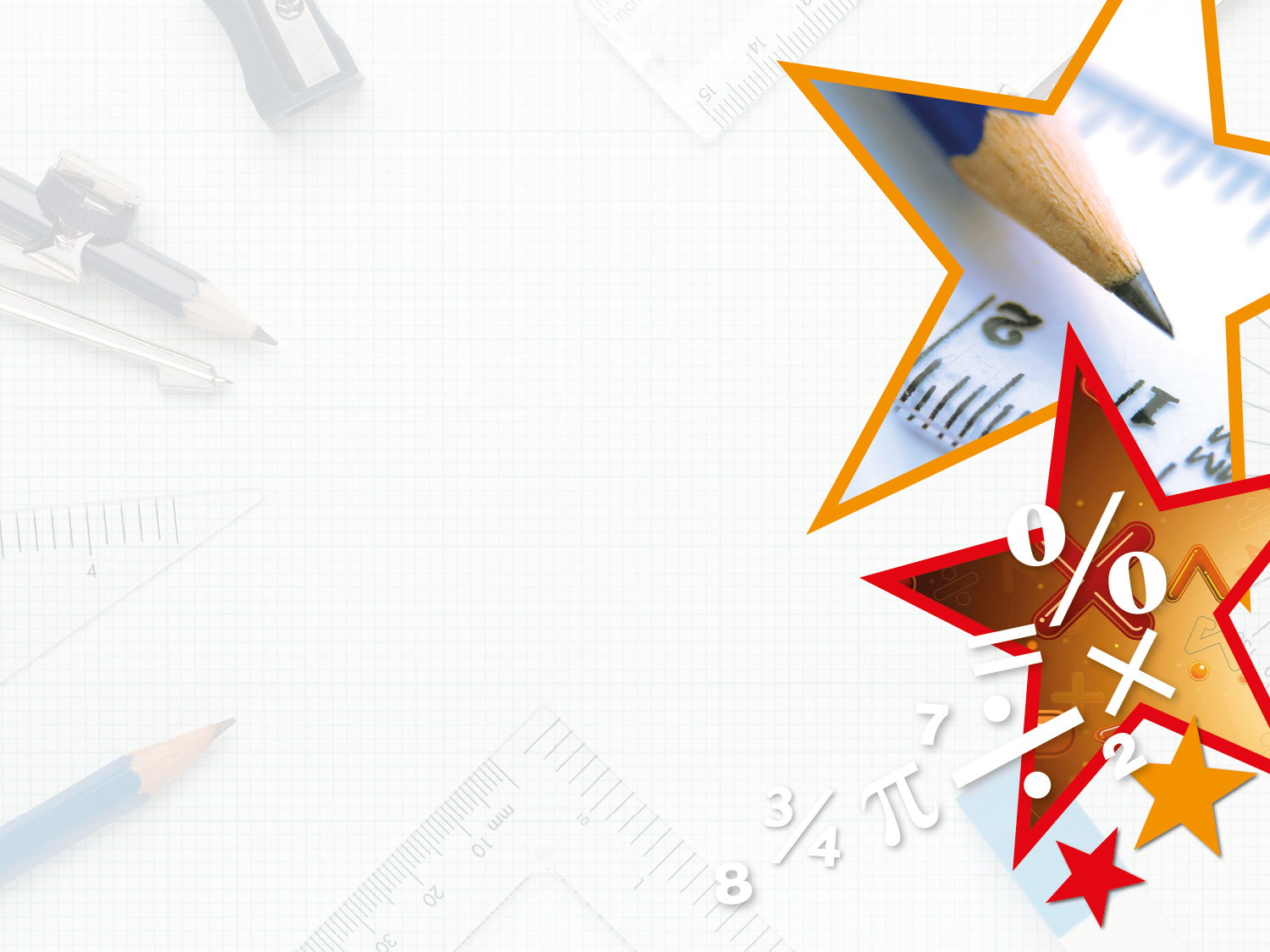 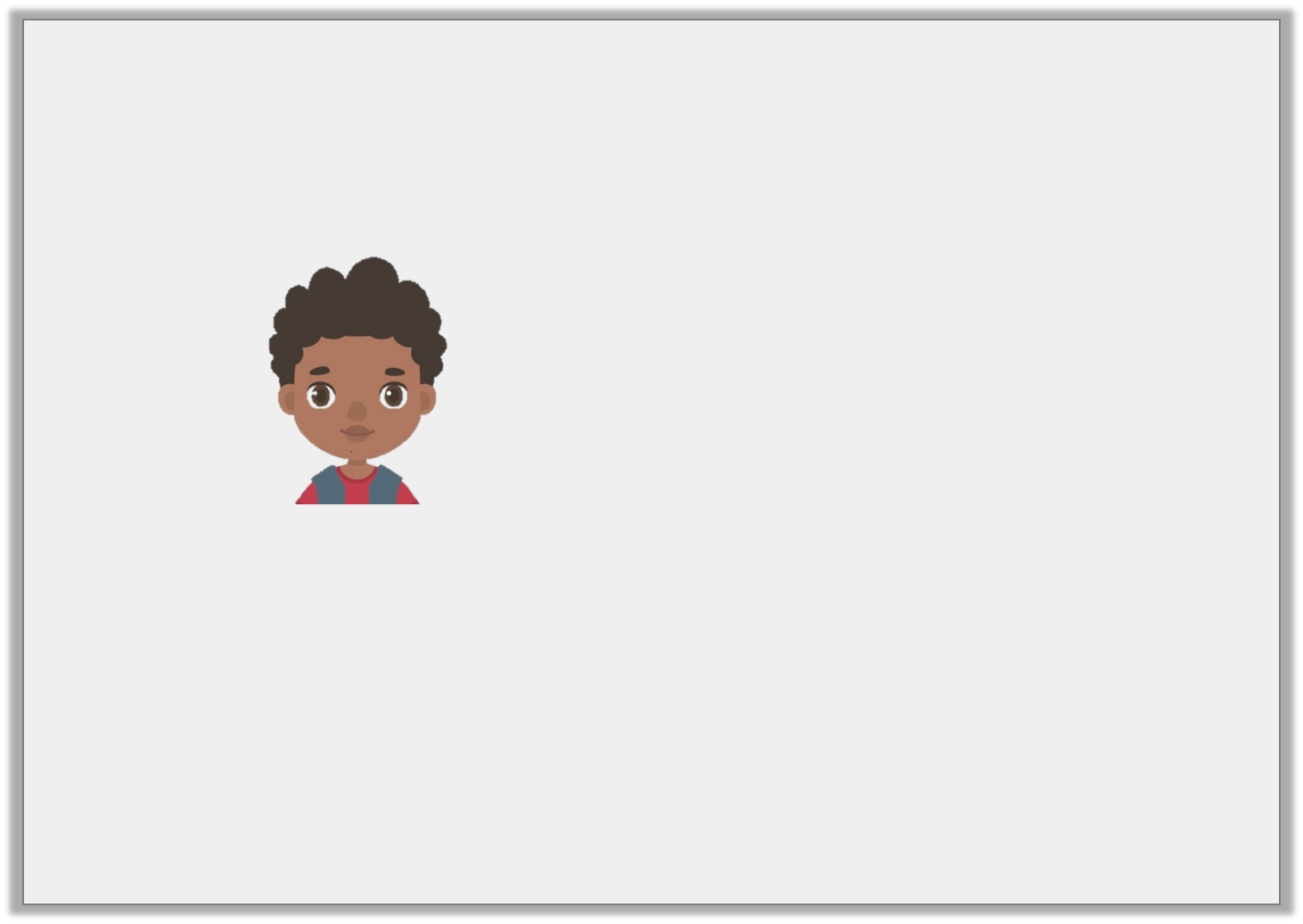 Problem Solving 2

Kamren is thinking of a number...










What could Kamren’s number be? 
Find all the possibilities.

21 or 23
I multiply the number by 25. The answer is odd and is greater than 500 but smaller than 600.
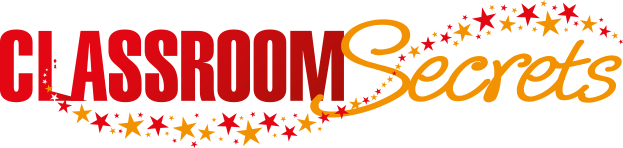 © Classroom Secrets Limited 2018
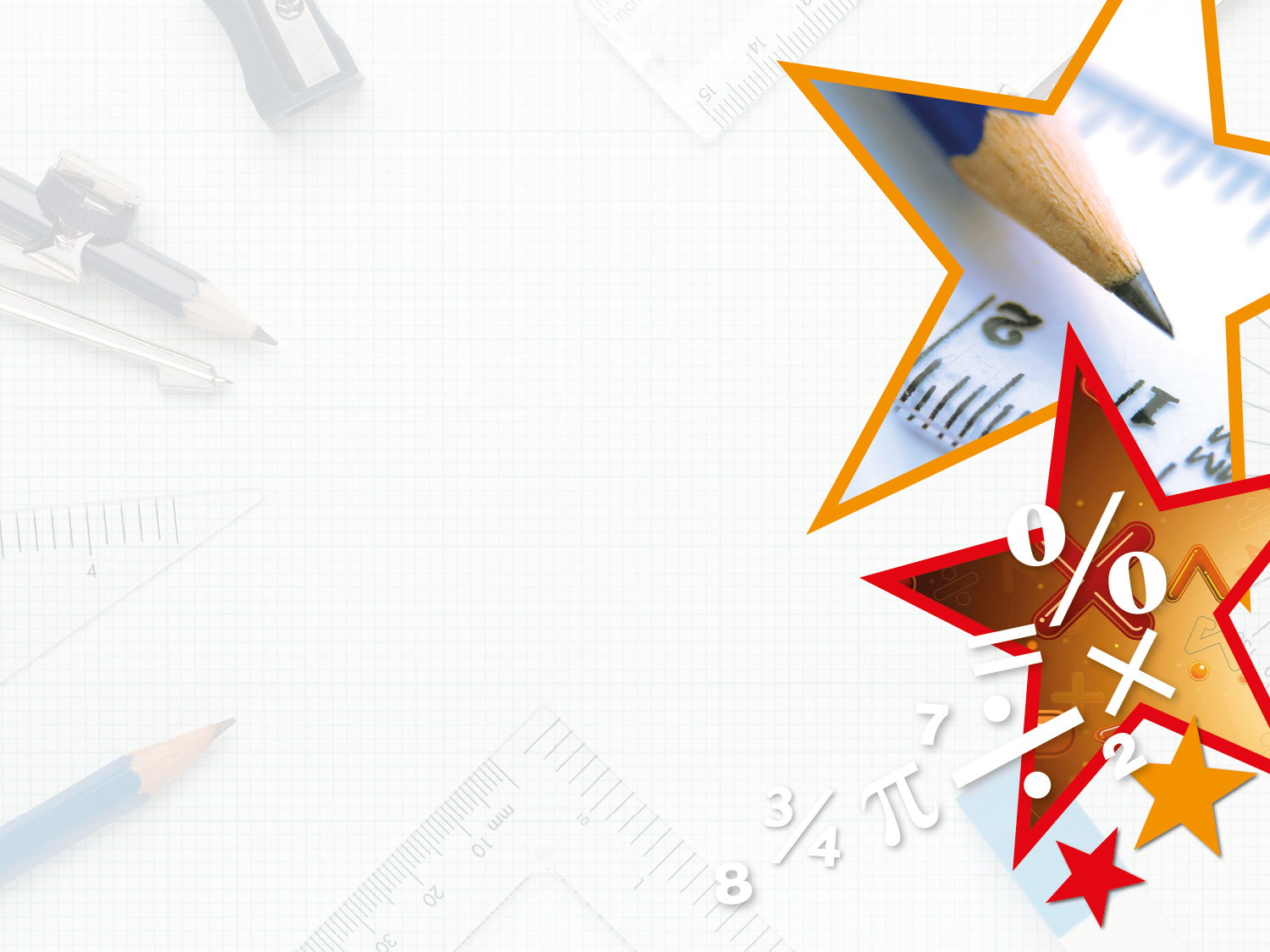 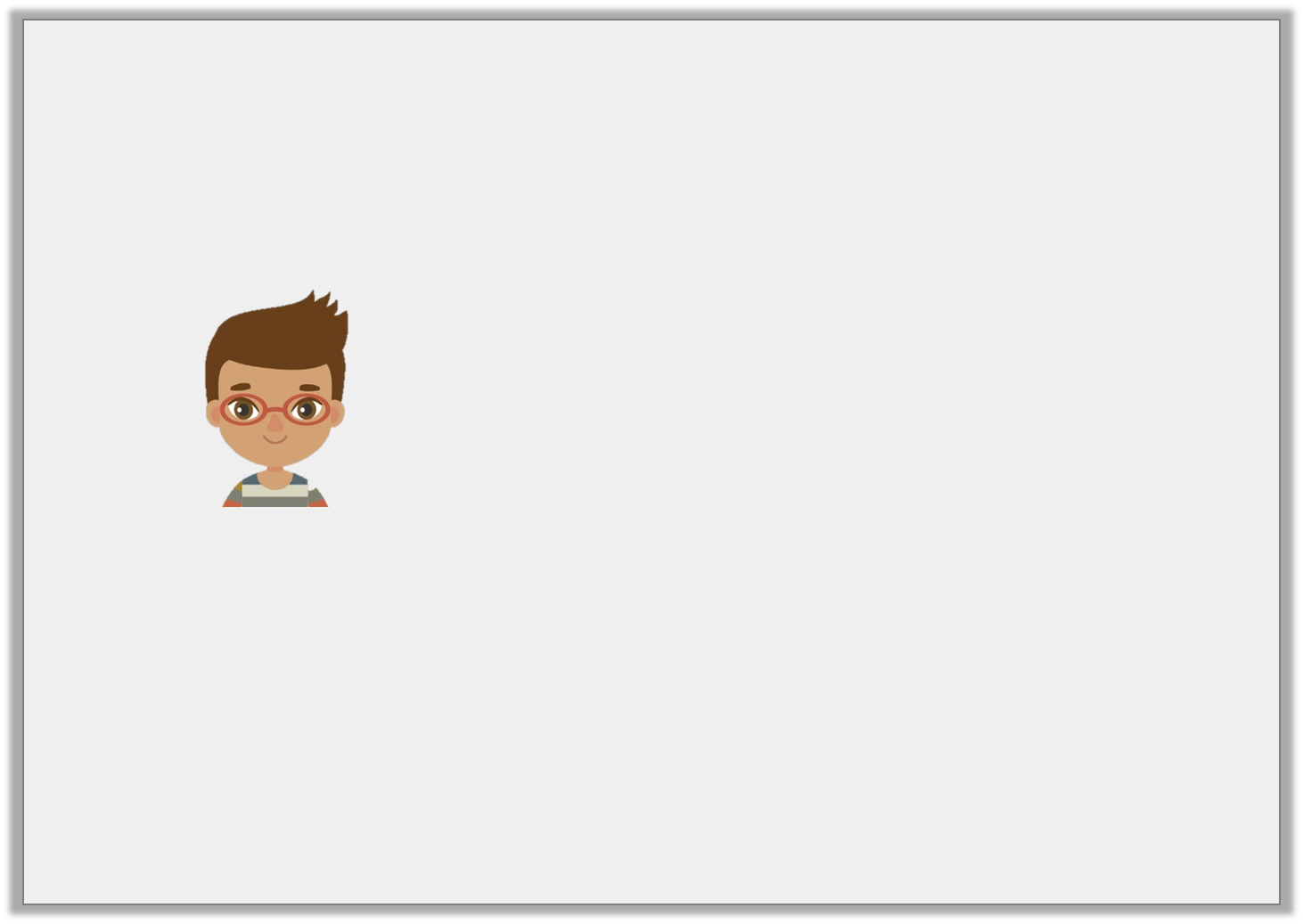 Reasoning 1

Gideon solves the following multiplication.












Is he correct? Explain why.
3
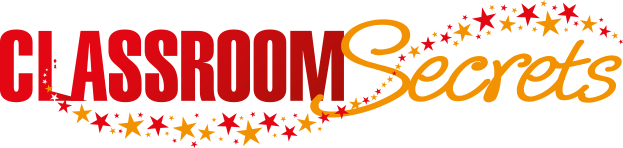 © Classroom Secrets Limited 2018
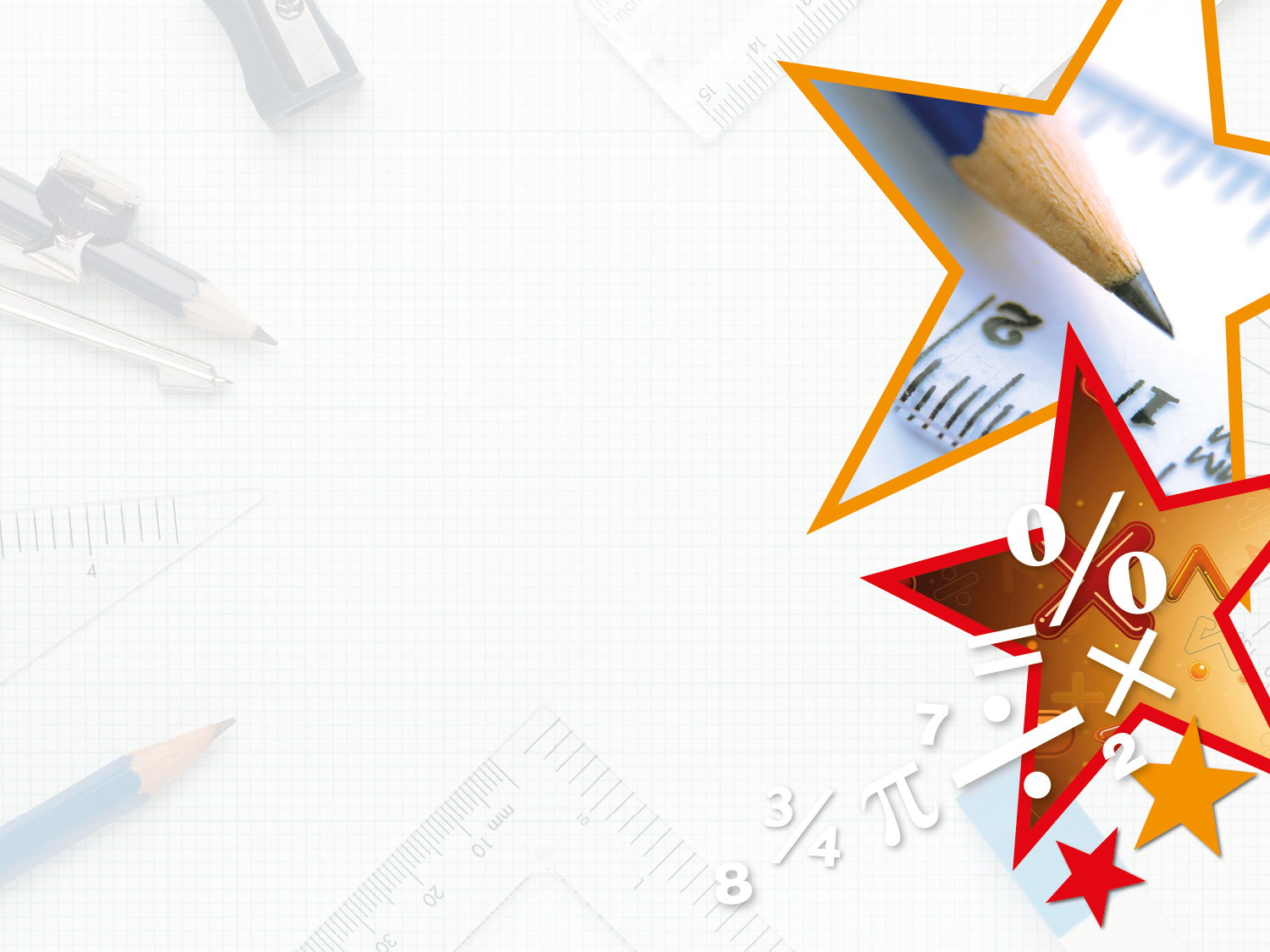 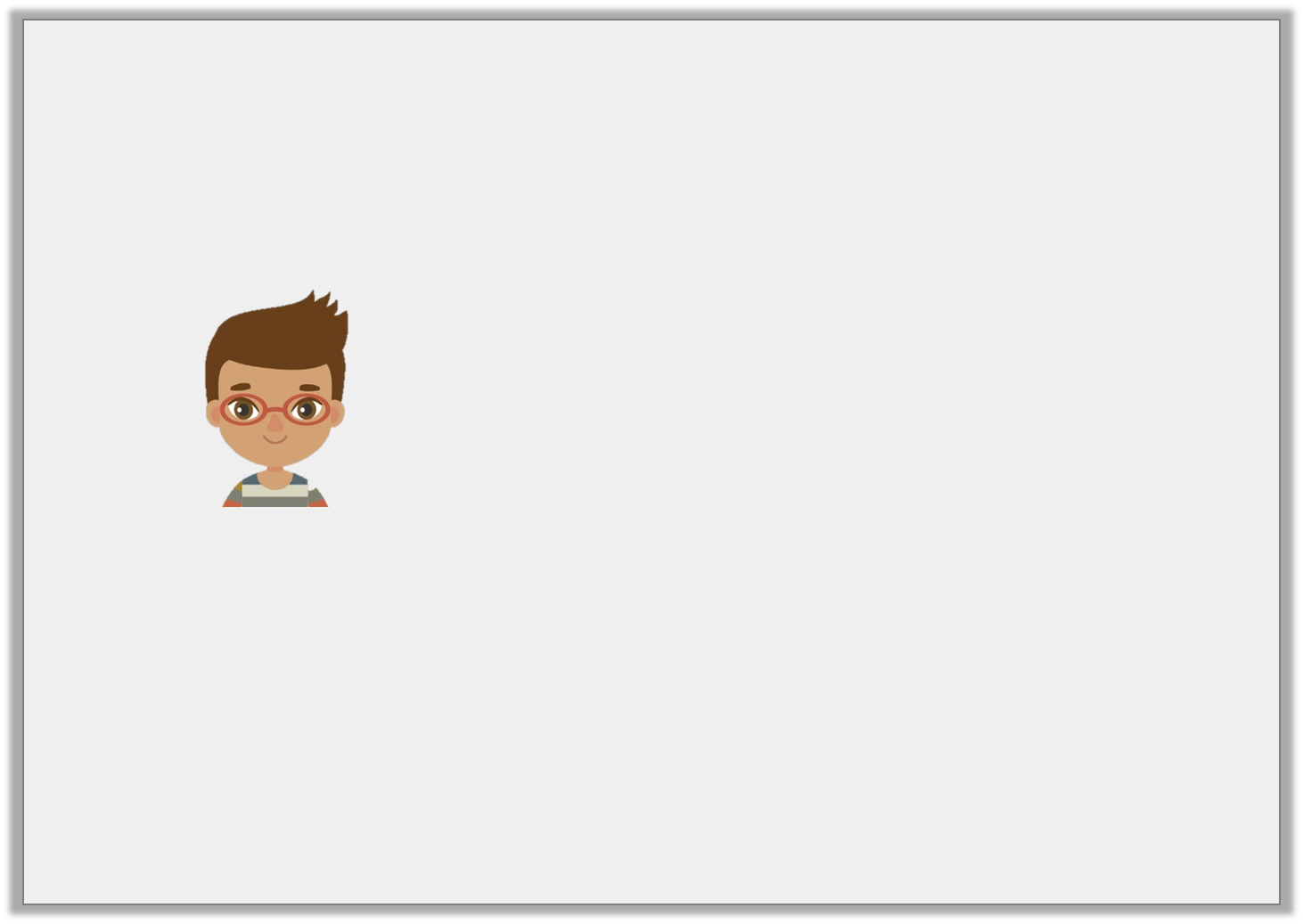 Reasoning 1

Gideon solves the following multiplication.












Is he correct? Explain why.
No, Gideon is not correct because…
3
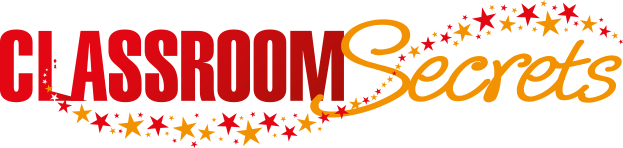 © Classroom Secrets Limited 2018
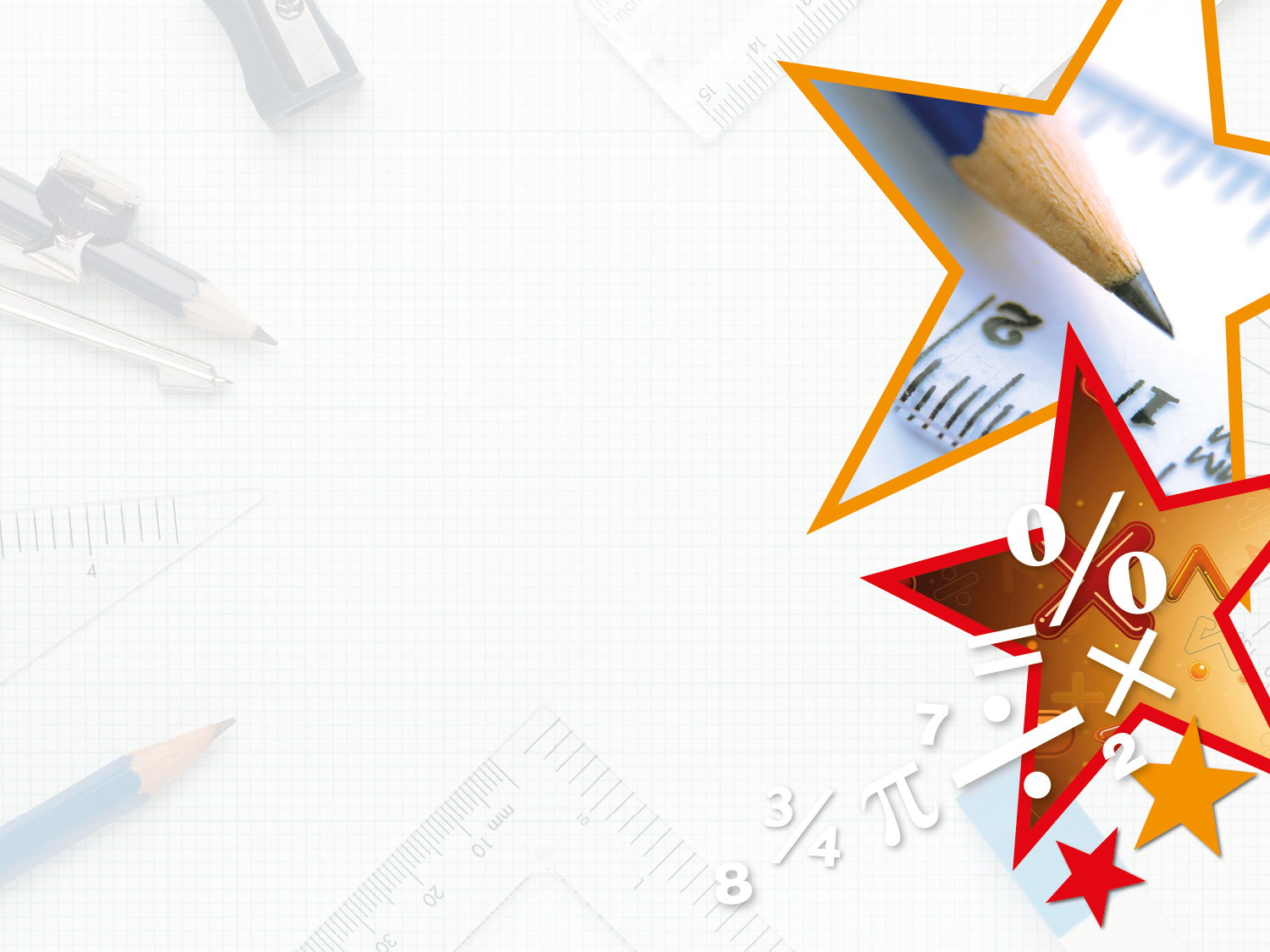 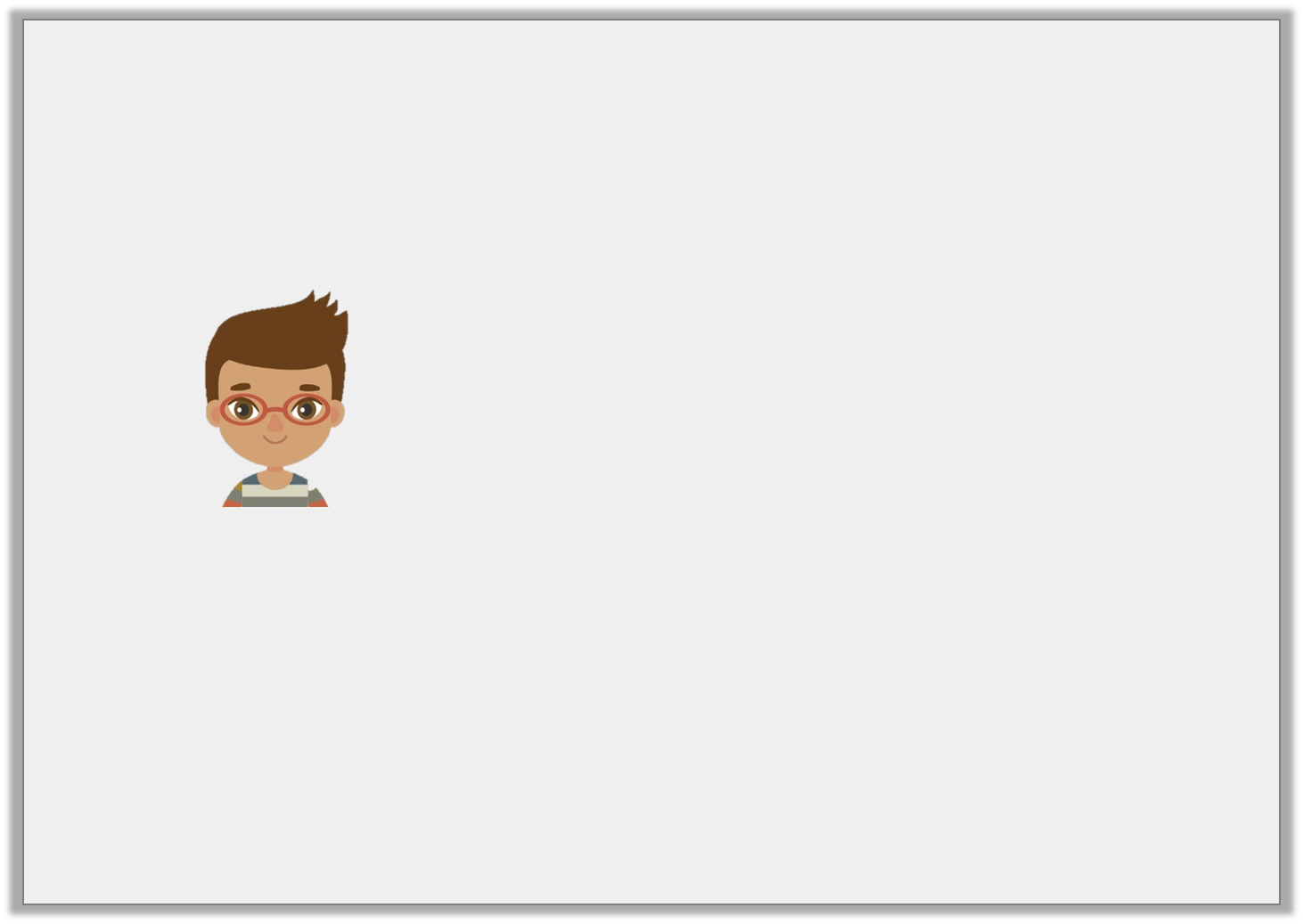 Reasoning 1

Gideon solves the following multiplication.












Is he correct? Explain your answer.
No, Gideon is not correct because 6 x 20 = 120 and he has recorded it as 12, forgetting to enter 0 in the ones column. The answer should be 1,150.
3
1
1
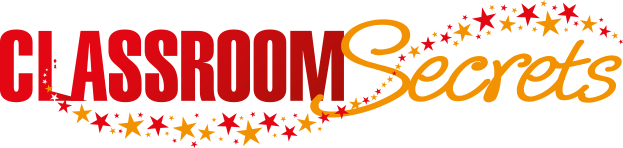 © Classroom Secrets Limited 2018